蒸発速度を計算する
ぬれた服は冷たい
水が蒸発して服を冷やす。
冷たい
冷たくない
水の蒸発する
速さは？
モデル
蒸発速度
仮定！
水
30℃
1気圧
湿度 100%
重力は無し
日記： (参照日2018年10月21日)[水の気化熱でどれだけ涼しくなるのか]気化モデル：水蒸気が水面に当たったら全部くっつく仮定
モデル
蒸発速度
水面での水分子
水面に100%吸着
仮定！
衝突
水
30℃
1気圧
湿度 100%
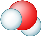 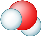 いつでもこの数
飛び出す
蒸発
湿度100%のとき
飛び込む数=飛び出す数
仮定！
水分子の数
蒸発速度
30℃飽和状態
飽和水蒸気量30.40g
30℃
1気圧
湿度 100%
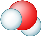 水分子30.40g
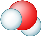 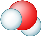 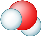 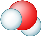 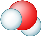 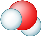 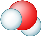 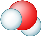 参考： (参照日2018年08月21日)
湿度－測定方法(JIS Z 8806)JIS Z 8806:2001 湿度−測定方法 - 日本工業規格の簡易閲覧
アボガドロ定数アボガドロ定数-Wikipedia
水のモル質量水の性質-Wikipedia
水分子の速さ
蒸発速度
参考： (参照日2018年08月21日)
アボガドロ定数アボガドロ定数-Wikipedia
水のモル質量水の性質-Wikipedia
水分子が水面に飛び込む数
蒸発速度
1m
水
30℃
1気圧
湿度 100%
水分子30.40g
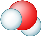 水分子が水面に飛び込む数
蒸発速度
1m
水
30℃
1気圧
湿度 100%
1分子が187回衝突
水分子30.40g
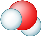 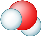 水分子が水面から蒸発する量
蒸発速度
1m
水
30℃
1気圧
湿度 100%
1分子が187回衝突
水分子30.40g
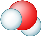 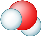 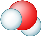 湿度0%のときの蒸発速度
蒸発速度
1m
水
30℃
1気圧
湿度 0%
30℃
1気圧
湿度 100%
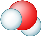 水分子0g
水分子30.40g
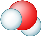 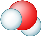 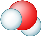 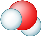 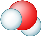 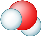 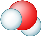 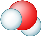 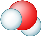 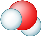 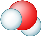 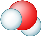 早すぎ！
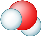 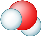 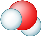 乾くの早すぎ！
モデルの検証
モデルの検証
理想気体ならば
仮定！
①平均自由行程の範囲で往復
1m
水
30℃
1気圧
湿度 100%
水分子30.40g
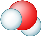 モデルの検証
モデルの検証
水面での水分子
②吸着しないかもしれない
水面に100%吸着
仮定！
衝突
水
30℃
1気圧
湿度 100%
③蒸発の潜熱で気温は下がる
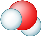 水分子30.40g
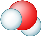 いつでもこの数
飛び出す
蒸発
湿度100%のとき
飛び込む数=飛び出す数
仮定！
モデルの改善
モデルの改善
水分子は①平均自由行程の範囲で往復するため、拡散で全体に充満する
→拡散律速のモデル

水分子は水面に100% ②吸着しないかもしれない
→界面律速のモデル

③蒸発の潜熱で気温は下がるため、30.40gも蒸発しない
→水側に熱源を想定
水
空気
30℃
1気圧
湿度 0%
熱源
蒸発速度
拡散律速のモデル
目次へ
蒸発速度
界面律速のモデル
目次へ